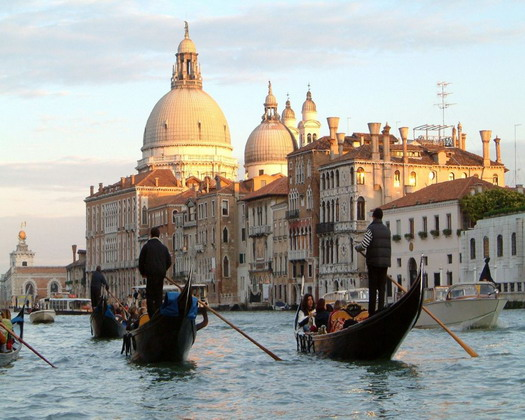 Венеция. Италия.
Оперный театр. Сидней. Австралия.
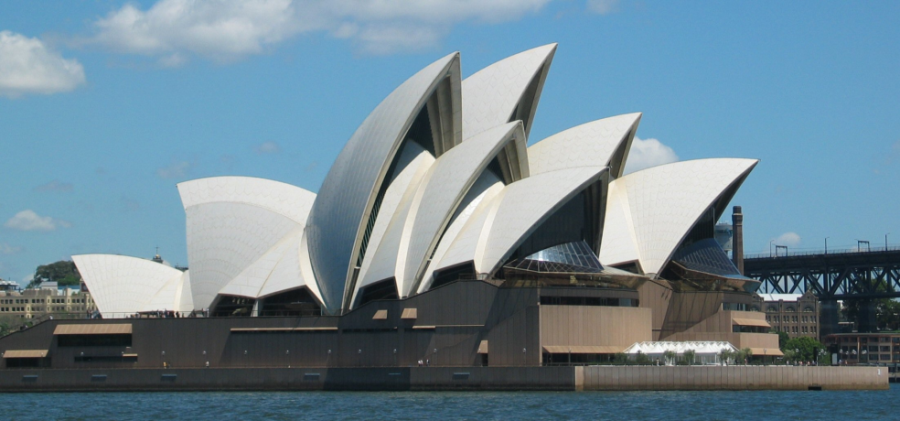 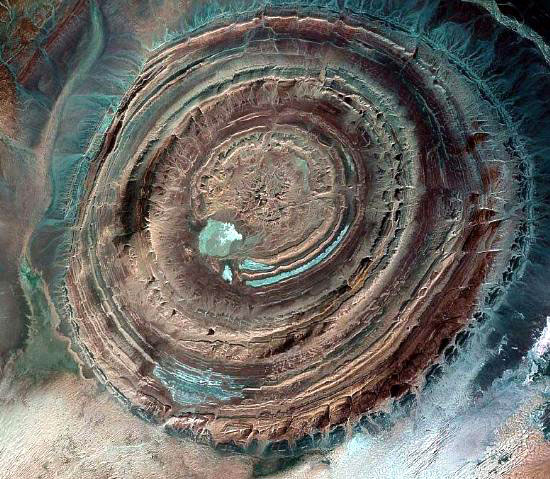 Геологическое образование Ришат. Пустыня Сахара. Африка.
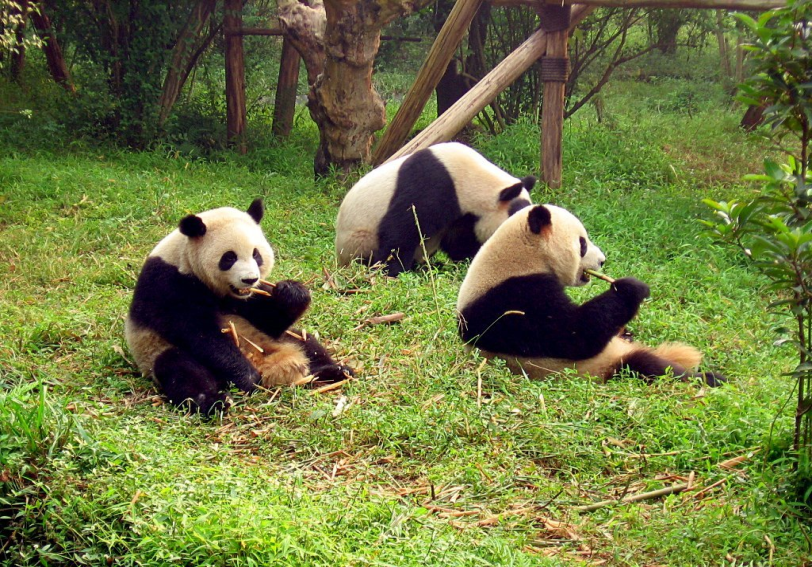 Резервация панд. Бамбуковые рощи Китая.
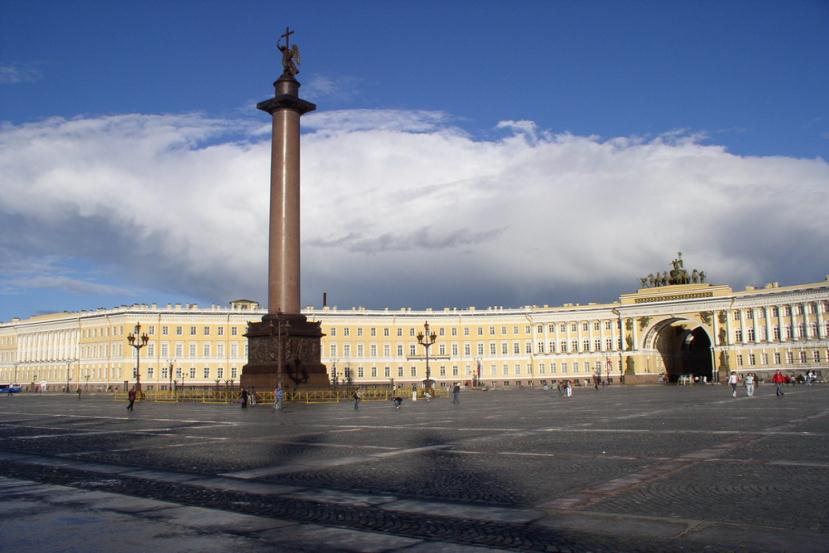 Санкт-Петербург. Дворцовая площадь. Россия.